Bienvenueà l’atelier sur les tableursNiveau 2
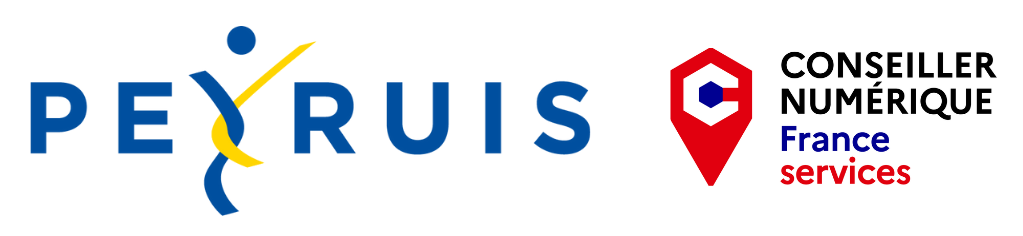 Faisons connaissance
Claire Bergé-Lallemant

Conseillère numérique
À la mairie de Peyruis
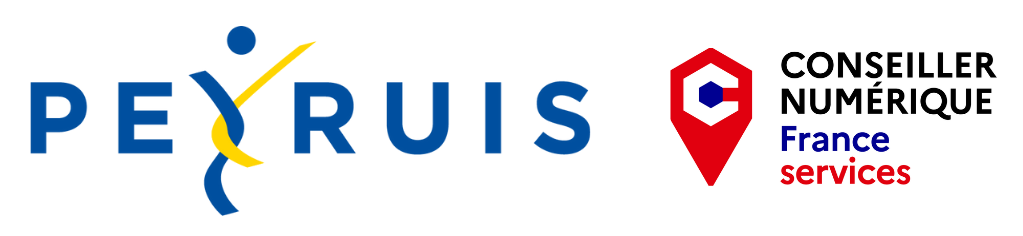 16/03/2023
Initiation ordinateur - 1/5 prise en main du matériel
2
[Speaker Notes: - Toujours intéressée par les outils numériques, je suis là pour vous apprendre à être autonomes face à eux !

J’interviens à Peyruis et à Château Arnoux, et je propose des ateliers variés pour répondre aux besoins des administrés]
Tout un programme !
🤓 Mini révisions

♻ Transposer des données

📅 Créer un tableau

🧾 Créer des listes

📊 Générer des graphiques

➗ Les tableaux croisés dynamiques
16/03/2023
Les tableurs
3
🤓 Mini révisions
16/03/2023
Les tableurs
4
📜 Les Logiciels
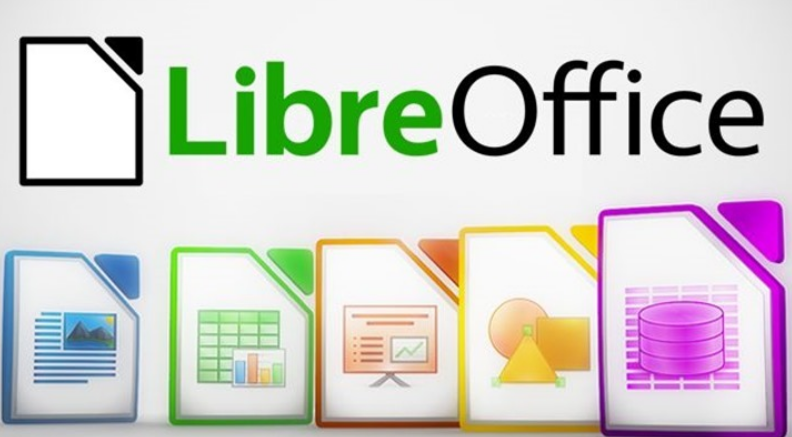 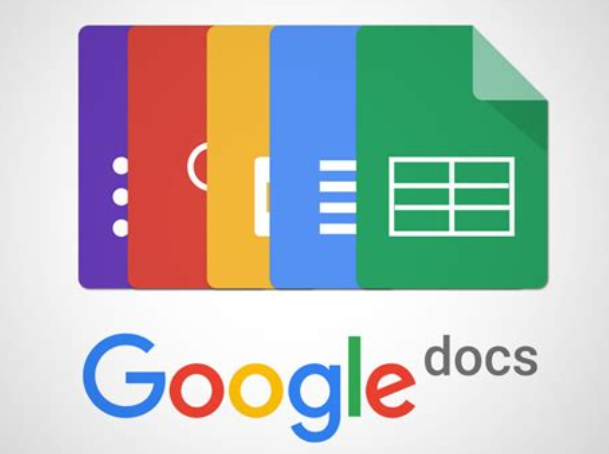 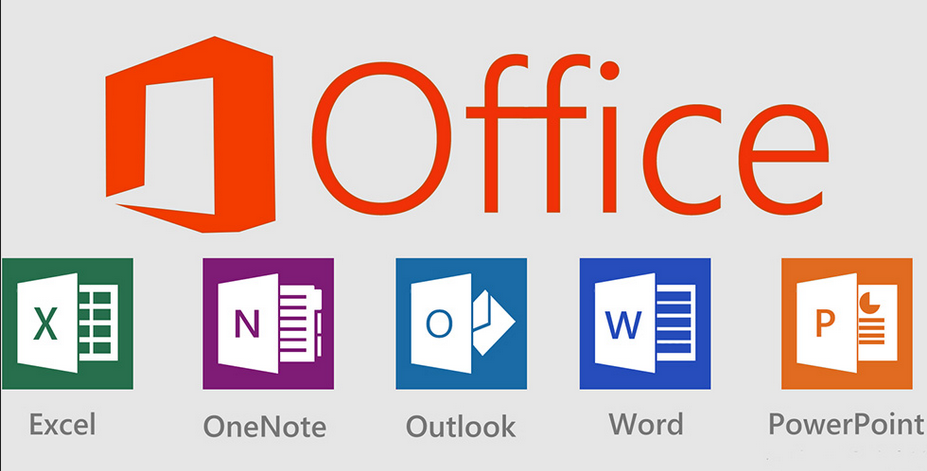 16/03/2023
Les tableurs
5
📈 Les tableurs
Les onglets du menu
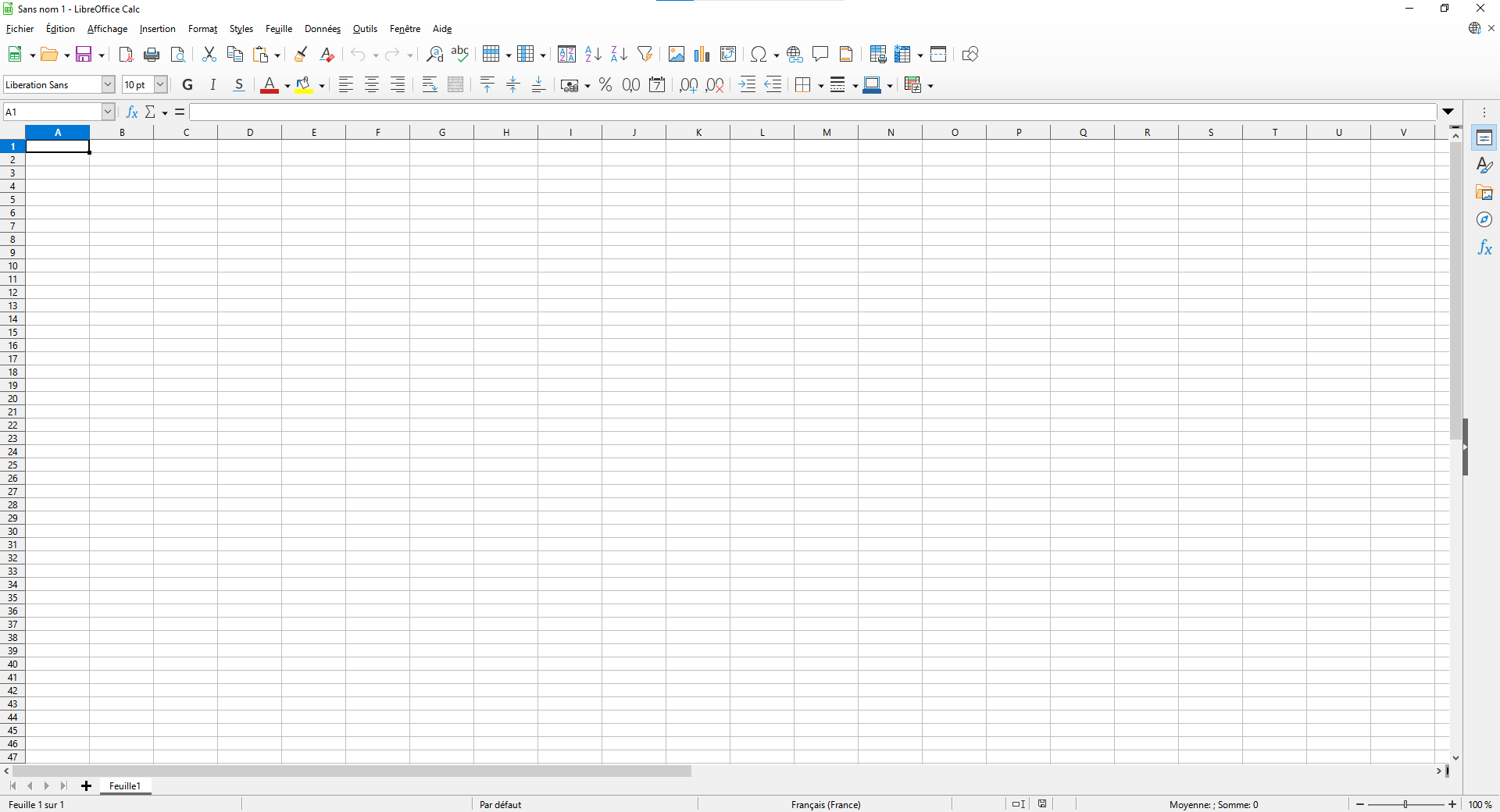 Le ruban
Permet la mise en page
Affichage de ce qu’il y a dans les cellules
Colonnes
Les cellules
Intersection entre ligne et colonne. Pour y saisir du texte, on clique dessus. 
Pour valider : touche « entrée » 
On peut également en sélectionner plusieurs en cliquant et glissant 👉
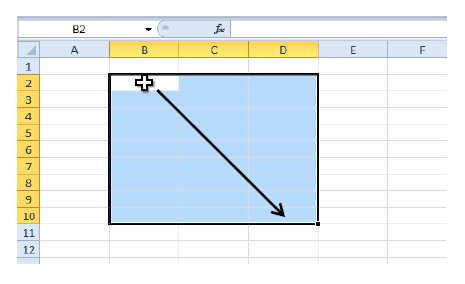 Plage B2 : D10
Le classeur
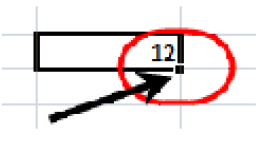 Lignes
Copie de cellule en glissant sur la plage désirée
Les feuilles
On peut en ajouter  (+), les renommer (double clic), les supprimer (clic droit), les déplacer
Pour zoomer sur le document
16/03/2023
Les tableurs
6
[Speaker Notes: Feuilles : on peut en ajouter, on peut les renommer grâce à un double clic]
📈 Les tableurs
Options pour couper, copier, coller
Options pour trier les lignes et les colonnes
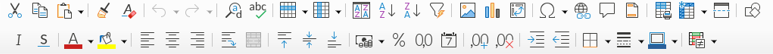 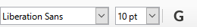 Option format des nombres
Mise en page :
Type et taille de police, couleur
Gras, italique…
Choix des bordures du tableau
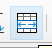 Alignement du texte dans les cellules
Permet de fusionner des cellules
16/03/2023
Les tableurs
7
📈 Les tableurs
💡 Bon à savoir
💡 Double cliquer entre deux colonnes pour les mettre à la bonne taille
👉 La largeur des colonnes est modifiable

👉 La hauteur des lignes est modifiable

👉 On peut ajouter ou supprimer des colonnes et des lignes

👉 On peut modifier le « format » d’une cellule.
16/03/2023
Les tableurs
8
💡 Modifier le format d’une cellule
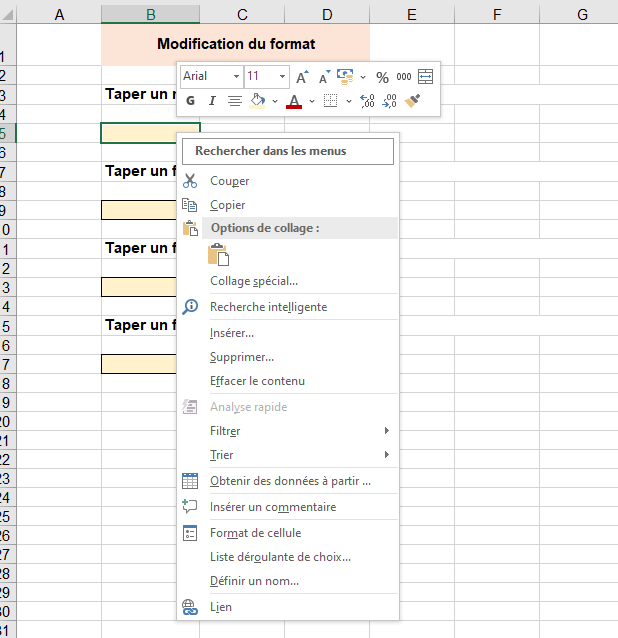 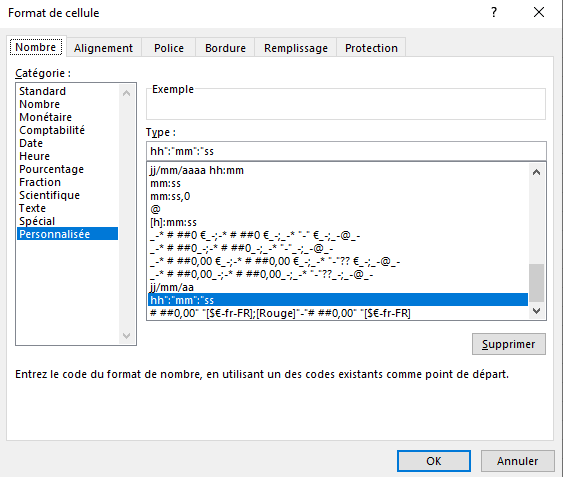 3/ Choisir son format dans la liste
1/ Clic droit sur la cellule
4/ Valider
2/ cliquer ici
Les tableurs
16/03/2023
9
➗ Les Formules
16/03/2023
Les tableurs
10
➗ Les formules
💡 Construire des « formules »
Pour obtenir le stock final manuellement dans le tableau ci-dessous, le calcul est :
15 + 8 – 4 = 19
Le nombre 19 sera saisi dans la cellule D2
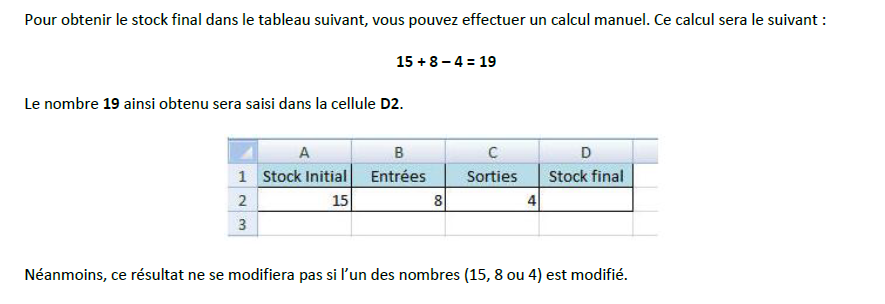 Néanmoins, ce résultat ne se modifiera pas si l’un des nombres (15, 8 ou 4) est modifié.
💡 Pour automatiser ce calcul, vous allez construire une formule dans la cellule D2. Cette formule fera référence aux cellules contenant les nombres à utiliser et sera précédée du signe = pour qu’Excel comprenne qu’il s’agit d’une formule de calcul. 
La formule sera donc la suivante 👇 
=A2+B2-C2
❗ Aucun espace entre les termes dans une formule
❗ Les priorités mathématiques s’appliquent : multiplications et divisions en premier s’il n’y a pas de parenthèses
Exemple : 2 * 3 + 4 = 10 mais 2 * (3 + 4 ) = 14
16/03/2023
Les tableurs
11
➗ Les formules
💡 Quelques formules utiles
🎉 Vous pouvez chercher sur internet les formules qui existent
💡 ALT + =  : génère automatiquement une somme sur la ligne
16/03/2023
Les tableurs
12
♻ Transposer des données
16/03/2023
Les tableurs
13
♻ Transposer des données
Cela permet de changer l’orientation d’un tableau
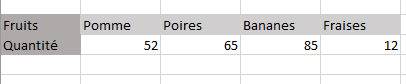 16/03/2023
Les tableurs
14
♻ Transposer des données
Cela permet de changer l’orientation d’un tableau
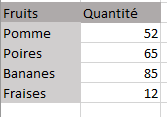 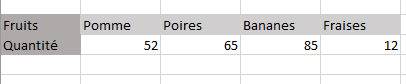 16/03/2023
Les tableurs
15
♻ Transposer des données
Comment faire ?
Manuellement
16/03/2023
Les tableurs
16
♻ Transposer des données
Comment faire ?
👉 Sélectionner le tableau
Manuellement
16/03/2023
Les tableurs
17
♻ Transposer des données
Comment faire ?
👉 Sélectionner le tableau
👉 Le copier [  ctrl  +  c  ]
Manuellement
16/03/2023
Les tableurs
18
♻ Transposer des données
Comment faire ?
👉 Sélectionner le tableau
👉 Le copier [  ctrl  +  c  ]
👉Le coller [collage spécial]
Manuellement
16/03/2023
Les tableurs
19
♻ Transposer des données
Comment faire ?
👉 Sélectionner le tableau
👉 Le copier [  ctrl  +  c  ]
👉Le coller [collage spécial]
👉 « Transposer »
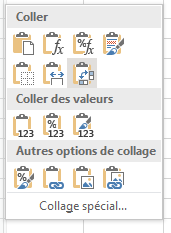 Manuellement
16/03/2023
Les tableurs
20
♻ Transposer des données
Comment faire ?
Automatiquement
16/03/2023
Les tableurs
21
♻ Transposer des données
Comment faire ?

👉 Sélectionner le tableau final
Automatiquement
16/03/2023
Les tableurs
22
♻ Transposer des données
Comment faire ?

👉 Sélectionner le tableau final
👉 Écrire la formule :
=Transpose(plage)
Automatiquement
16/03/2023
Les tableurs
23
♻ Transposer des données
Comment faire ?

👉 Sélectionner le tableau final
👉 Écrire la formule :
=Transpose(plage)
👉 CTRL  +  Maj  +  Entrée
Automatiquement
16/03/2023
Les tableurs
24
✔ Manipulons !
👉 Entrez cette adresse dans la barre d’adresse : 
bit.ly/exo-excel-2

🔽 Cela télécharge le document sur votre ordinateur

👉 Vous pouvez pratiquer !
16/03/2023
Les tableurs
25
📅 Créer un tableau
16/03/2023
Les tableurs
26
📅 Créer un tableau
👉 Cela permet de trier les données d'un tableau de manière automatisée
16/03/2023
Les tableurs
27
📅 Créer un tableau
👉 Cela permet de trier les données d'un tableau de manière automatisée

👉 Cela facilite le traitement des données enregistrées
16/03/2023
Les tableurs
28
📅 Créer un tableau
👉 Cela permet de trier les données d'un tableau de manière automatisée

👉 Cela facilite le traitement des données enregistrées

👉 Cela offre de nouvelles options de travail
16/03/2023
Les tableurs
29
📅 Créer un tableau
Comment faire ?
👉 Sélectionner plage de données
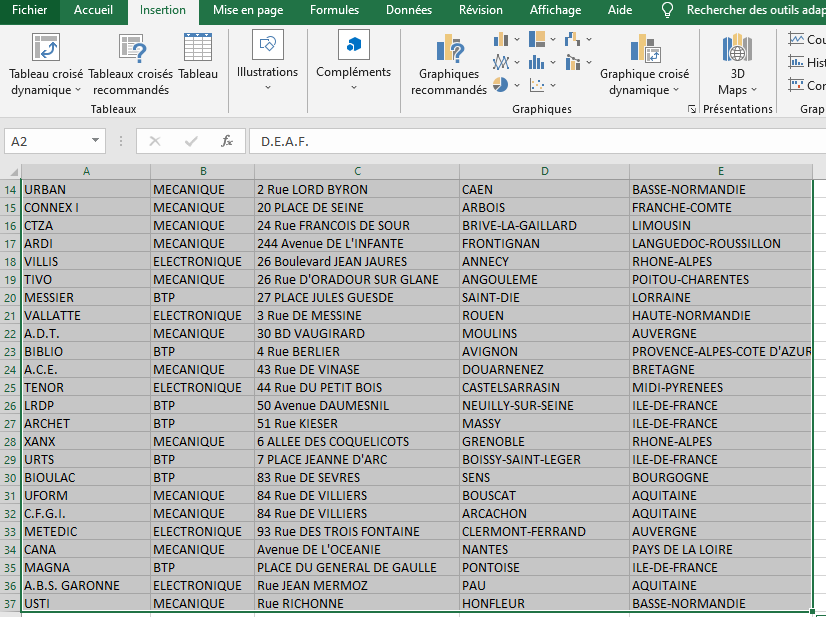 16/03/2023
Les tableurs
30
📅 Créer un tableau
Comment faire ?
👉 Sélectionner plage de données

👉 Cliquer sur insertion
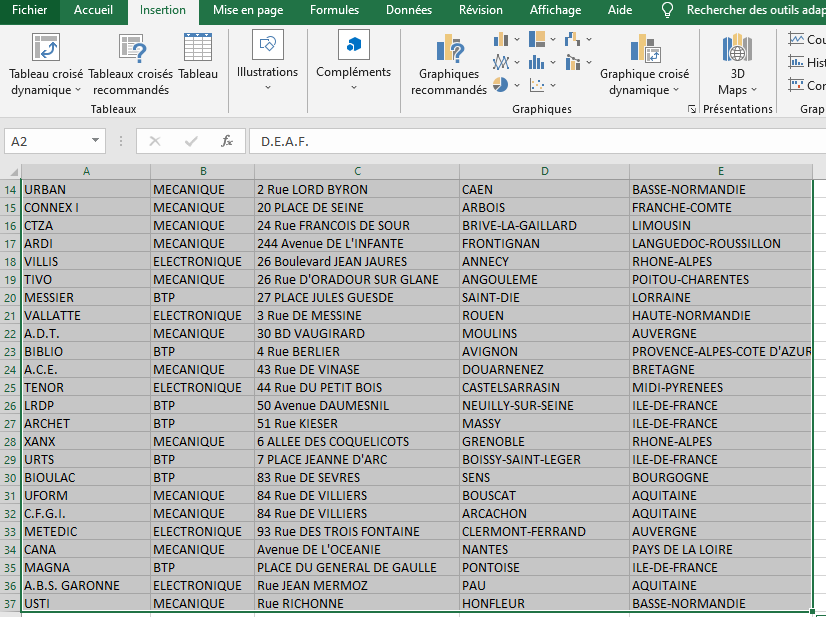 16/03/2023
Les tableurs
31
📅 Créer un tableau
Comment faire ?
👉 Sélectionner plage de données

👉 Cliquer sur insertion

👉 Cliquer sur « Tableau»
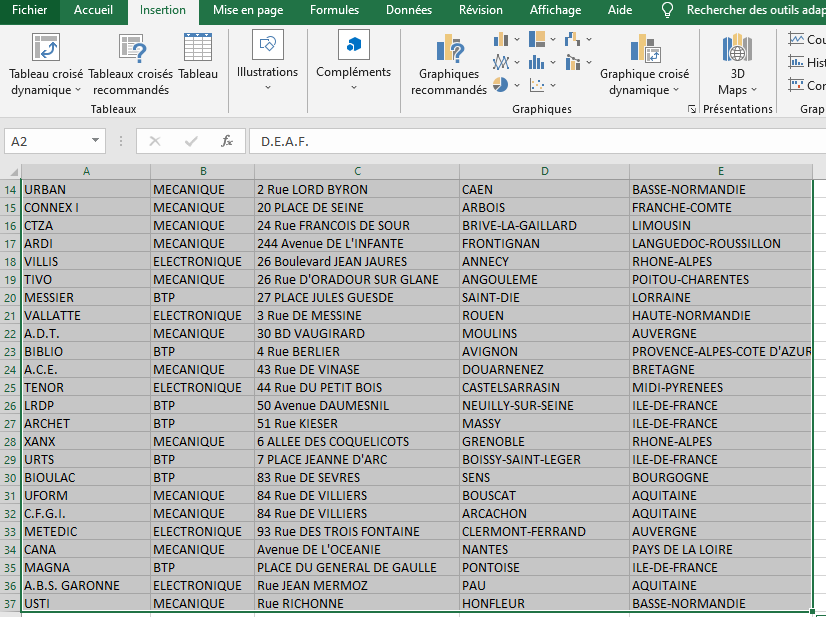 16/03/2023
Les tableurs
32
📅 Créer un tableau
Comment faire ?
👉 Sélectionner plage de données

👉 Cliquer sur insertion

👉 Cliquer sur « Tableau»

👉 Choisir la plage et préciser s’il y a un en-tête
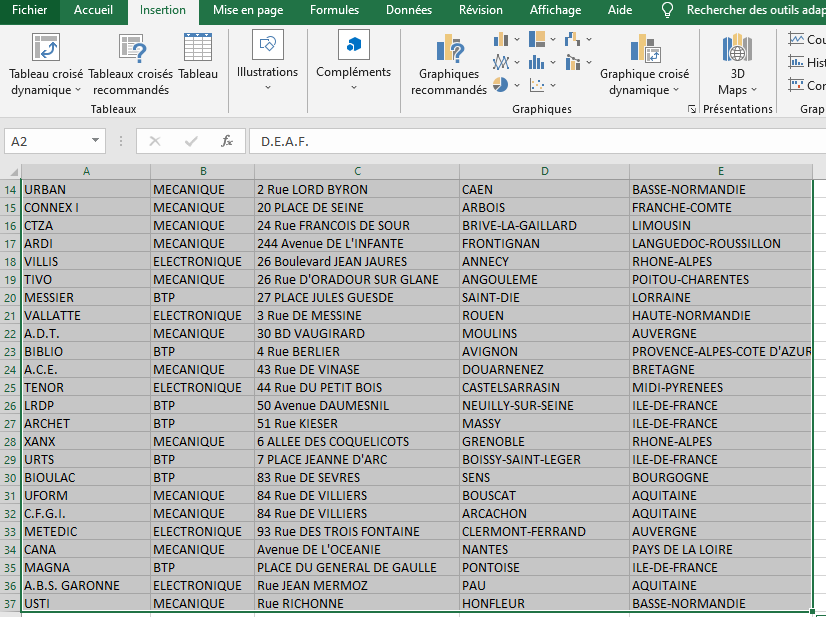 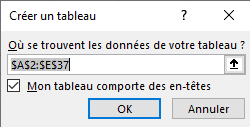 16/03/2023
Les tableurs
33
📅 Créer un tableau
Comment faire ?
👉 Sélectionner plage de données

👉 Cliquer sur insertion

👉 Cliquer sur « Tableau»

👉 Choisir la plage et préciser s’il y a un en-tête

👉 Valider
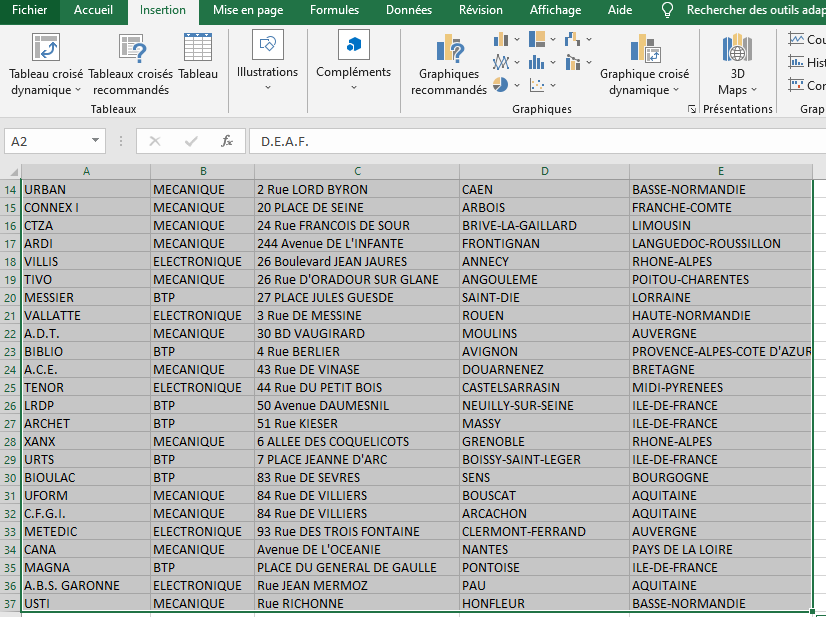 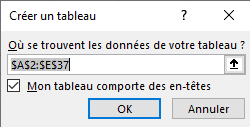 16/03/2023
Les tableurs
34
📅 Créer un tableau
Comment faire ?
👉 Sélectionner plage de données

👉 Cliquer sur insertion

👉 Cliquer sur « Tableau»

👉 Choisir la plage et préciser s’il y a un en-tête

👉 Valider

Ou
💡 Sélectionner la plage de données et faire
CTRL + L
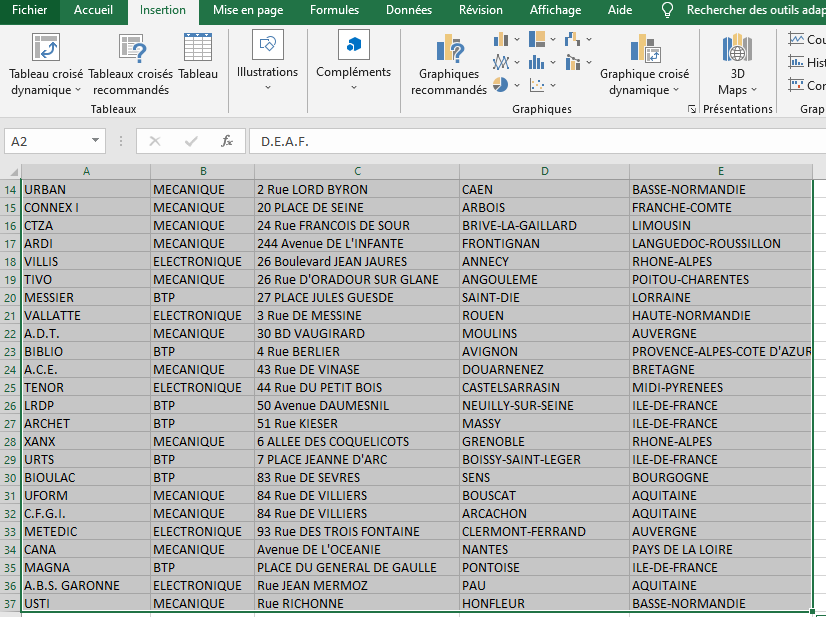 16/03/2023
Les tableurs
35
📅 Modifier un tableau
Comment faire ?
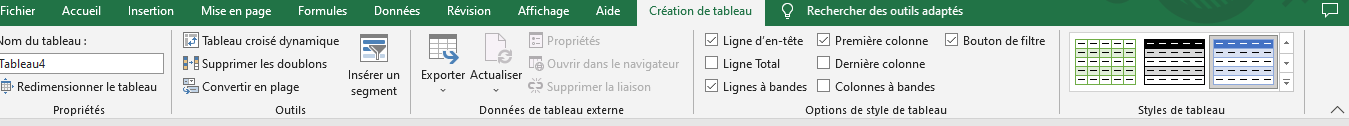 16/03/2023
Les tableurs
36
📅 Modifier un tableau
Comment faire ?
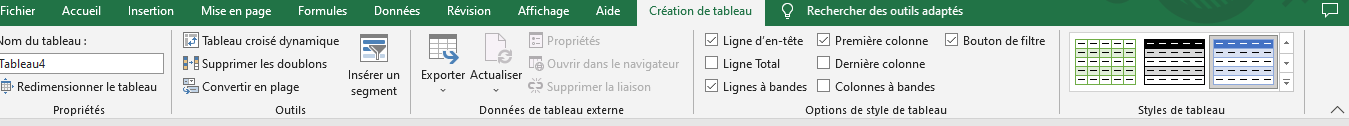 👉 Dans l’onglet création de tableau
16/03/2023
Les tableurs
37
📅 Modifier un tableau
Comment faire ?
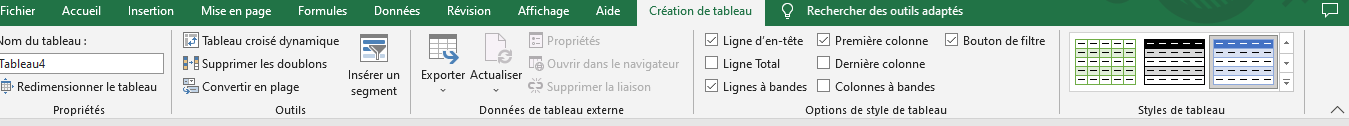 👉 Dans l’onglet création de tableau
Renommer
16/03/2023
Les tableurs
38
📅 Modifier un tableau
Comment faire ?
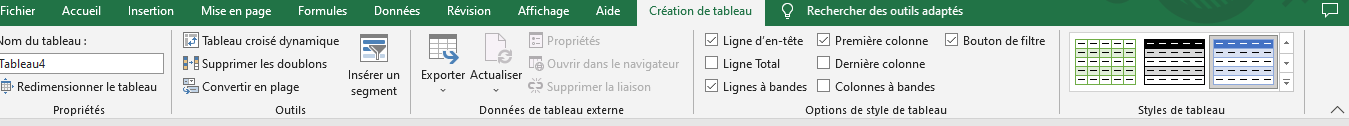 👉 Dans l’onglet création de tableau
Renommer
Choisir les options 
(première colonne, boutons de filtre, total automatique…)
16/03/2023
Les tableurs
39
📅 Modifier un tableau
Comment faire ?
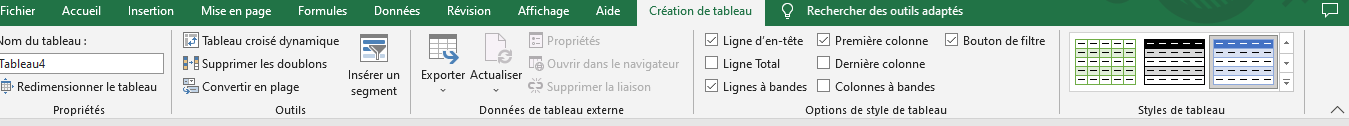 👉 Dans l’onglet création de tableau
Renommer
Choisir les options
Changer le style
16/03/2023
Les tableurs
40
📅 Trier un tableau
Comment faire ?
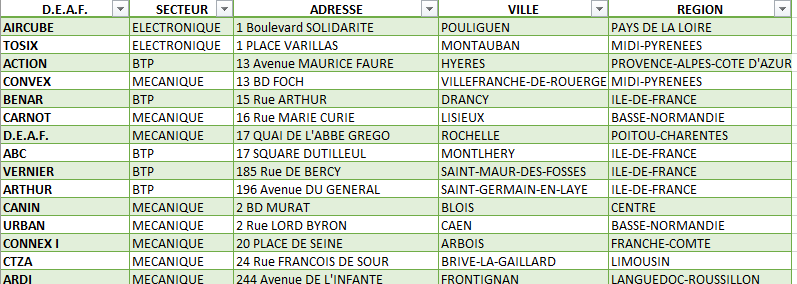 👉 Utiliser les flèches en haut des colonnes pour les trier, ou les filtrer
[choisir ce qu’on fait apparaître dans le tableau]
16/03/2023
Les tableurs
41
📅 Trier un tableau
Comment faire ?
💡 Il est possible de faire un tri sur plusieurs niveaux
16/03/2023
Les tableurs
42
📅 Trier un tableau
Comment faire ?
💡 Il est possible de faire un tri sur plusieurs niveaux

👉 Sélectionner le tableau
16/03/2023
Les tableurs
43
📅 Trier un tableau
Comment faire ?
💡 Il est possible de faire un tri sur plusieurs niveaux

👉 Sélectionner le tableau
👉  Cliquer sur « trier et filtrer » dans le ruban
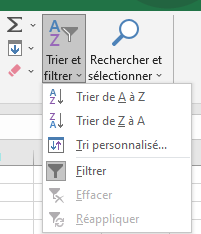 16/03/2023
Les tableurs
44
📅 Trier un tableau
Comment faire ?
💡 Il est possible de faire un tri sur plusieurs niveaux

👉 Sélectionner le tableau
👉  Cliquer sur « trier et filtrer » dans le ruban
👉Cliquer sur tri personnalisé
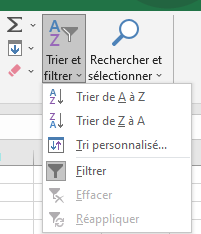 16/03/2023
Les tableurs
45
📅 Trier un tableau
Comment faire ?
💡 Il est possible de faire un tri sur plusieurs niveaux

👉 Sélectionner le tableau
👉  Cliquer sur « trier et filtrer » dans le ruban
👉Cliquer sur tri personnalisé
👉 Choisir vos options de tri
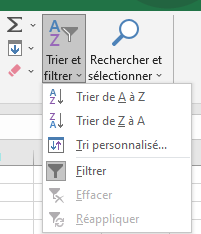 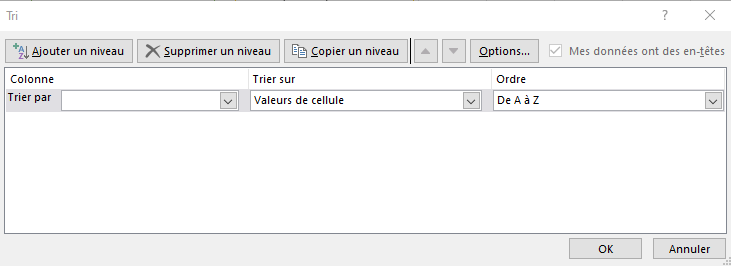 16/03/2023
Les tableurs
46
✔ Manipulons !
Passez à l’onglet suivant sur votre classeur !
16/03/2023
Les tableurs
47
🧾 Créer des listes
16/03/2023
Les tableurs
48
🧾 Créer des listes
« Validation de données »

👉 Propose des données à l’utilisateur
16/03/2023
Les tableurs
49
🧾 Créer des listes
« Validation de données »

👉 Propose des données à l’utilisateur

👉 Evite les erreurs de frappe
16/03/2023
Les tableurs
50
🧾 Créer des listes
Comment faire ?
16/03/2023
Les tableurs
51
🧾 Créer des listes
Comment faire ?
👉 Créer la liste des données
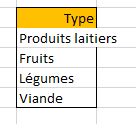 16/03/2023
Les tableurs
52
🧾 Créer des listes
Comment faire ?
👉 Créer la liste des données

👉 Sélectionner la zone ou la liste sera utilisable
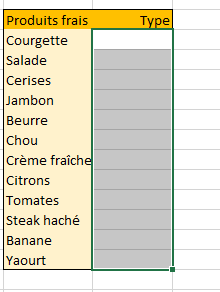 16/03/2023
Les tableurs
53
🧾 Créer des listes
Comment faire ?
👉 Créer la liste des données

👉 Sélectionner la zone ou la liste sera utilisable

👉 Cliquer sur « Données »
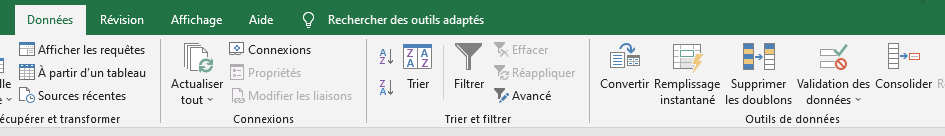 16/03/2023
Les tableurs
54
🧾 Créer des listes
Comment faire ?
👉 Créer la liste des données

👉 Sélectionner la zone ou la liste sera utilisable

👉 Cliquer sur « Données »





👉 Cliquer sur « Validation des données »
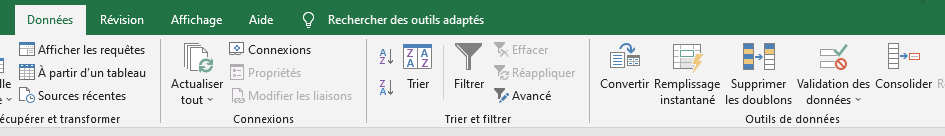 16/03/2023
Les tableurs
55
🧾 Créer des listes
Comment faire ?
👉 Créer la liste des données

👉 Sélectionner la zone ou la liste sera utilisable

👉 Cliquer sur « Données »





👉 Cliquer sur « Validation des données »
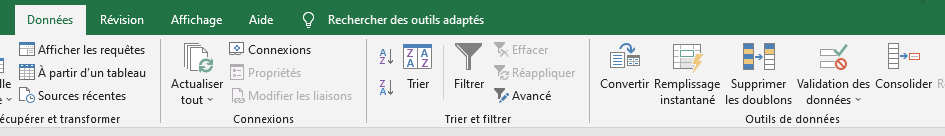 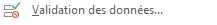 16/03/2023
Les tableurs
56
🧾 Créer des listes
👉Cliquer sur « Liste »
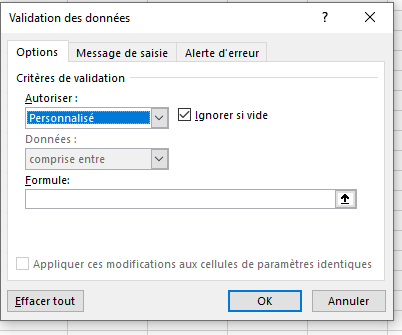 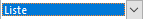 16/03/2023
Les tableurs
57
🧾 Créer des listes
👉Cliquer sur « Liste »
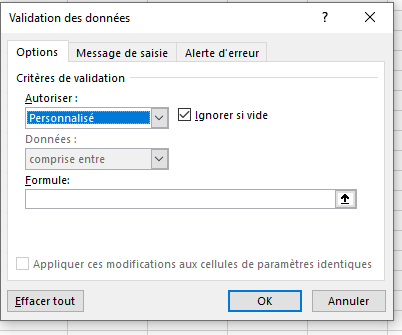 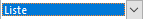 👉permet de sélectionner à la souris la plage concernée
👉Renseigner la source (plage de référence, « =noms des cellules »)
16/03/2023
Les tableurs
58
🧾 Créer des listes
👉Cliquer sur « Liste »
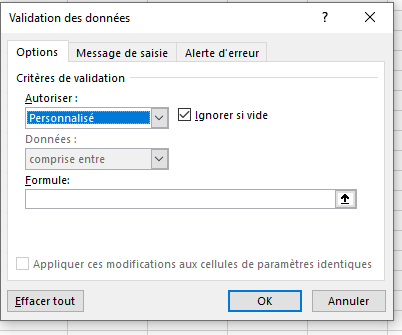 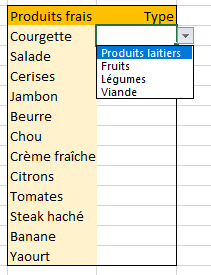 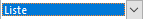 👉Renseigner la source (plage de référence, « =noms des cellules »)
✔ Lorsque que vous cliquez sur une cellule, la liste déroulante apparaît !
16/03/2023
Les tableurs
59
🧾 Créer des listes
💡 Bon à savoir
👉 Il est préférable de créer un tableau avec vos données, vous pourrez ajouter des lignes plus facilement
16/03/2023
Les tableurs
60
🧾 Créer des listes
💡 Bon à savoir
👉 Il est préférable de créer un tableau avec vos données, vous pourrez ajouter des lignes plus facilement


👉 Vous pouvez mettre votre tableau de référence sur une autre feuille, pour « faire propre », évite les erreurs de frappe
16/03/2023
Les tableurs
61
✔ Manipulons !
Passez à l’onglet suivant sur votre classeur !
16/03/2023
Les tableurs
62
📊 Générer des graphiques
16/03/2023
Les tableurs
63
📊 Générer des graphiques
Comment faire ?

👉 Sélectionner plage de données
16/03/2023
Les tableurs
64
📊 Générer des graphiques
Comment faire ?

👉 Sélectionner plage de données

👉 Cliquer sur insertion
16/03/2023
Les tableurs
65
📊 Générer des graphiques
Comment faire ?

👉 Sélectionner plage de données

👉 Cliquer sur insertion

👉 Cliquer sur « Graphiques recommandés »
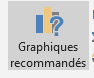 16/03/2023
Les tableurs
66
📊 Générer des graphiques
Comment faire ?

👉 Sélectionner plage de données

👉 Cliquer sur insertion

👉 Cliquer sur « Graphiques recommandés »

👉 Choisir le rendu désiré
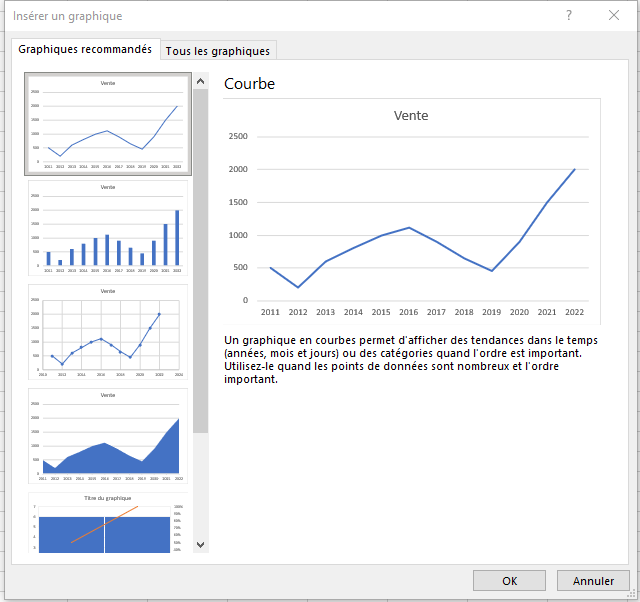 16/03/2023
Les tableurs
67
📊 Générer des graphiques
Comment faire ?

👉 Sélectionner plage de données

👉 Cliquer sur insertion

👉 Cliquer sur « Graphiques recommandés »

👉 Choisir le rendu désiré

👉 Valider
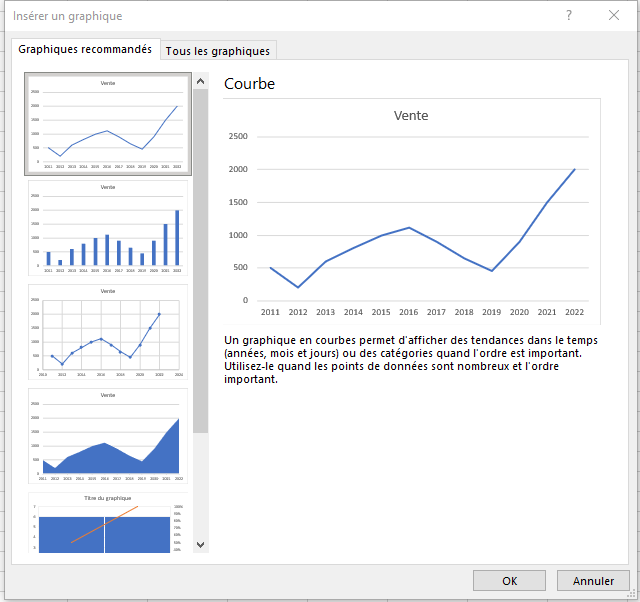 16/03/2023
Les tableurs
68
📊 Générer des graphiques
👉 vous pouvez modifier votre graphique
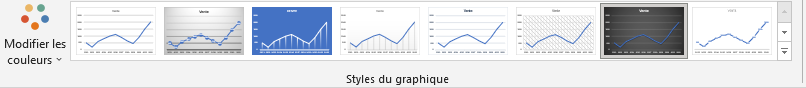 👉 vous pouvez ajouter des éléments dans votre graphique
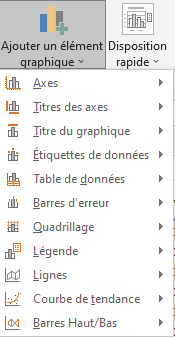 💡 « La table de données » met les informations du tableau dans votre graphique
Utile si vos données sont sur une autre feuille
16/03/2023
Les tableurs
69
✔ Manipulons !
Passez à l’onglet suivant sur votre classeur !
16/03/2023
Les tableurs
70
➗ Les tableaux croisés dynamiques
16/03/2023
Les tableurs
71
➗ Les tableaux croisés dynamiques
💡 À quoi ça sert ?!
16/03/2023
Les tableurs
72
➗ Les tableaux croisés dynamiques
💡 À quoi ça sert ?!
👉 à faire ressortir des informations d’un tableau pour mieux les analyser
16/03/2023
Les tableurs
73
➗ Les tableaux croisés dynamiques
💡 À quoi ça sert ?!
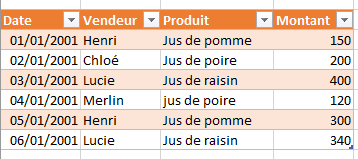 Qui est le meilleur vendeur ?
Quel produit se vend le plus ?
16/03/2023
Les tableurs
74
➗ Les tableaux croisés dynamiques
💡 À quoi ça sert ?!
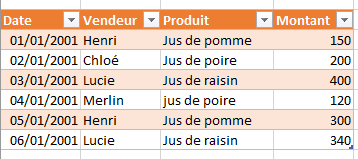 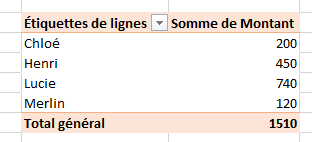 Qui est le meilleur vendeur ?
Quel produit se vend le plus ?
16/03/2023
Les tableurs
75
➗ Les tableaux croisés dynamiques
Comment ça marche ?
👉 Je sélectionne mon tableau
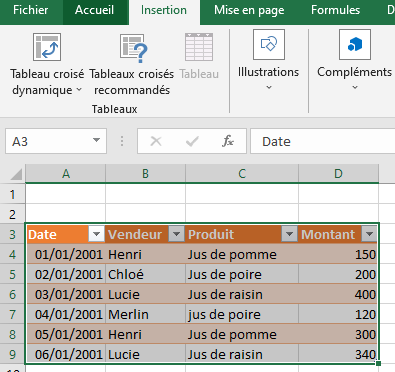 16/03/2023
Les tableurs
76
➗ Les tableaux croisés dynamiques
Comment ça marche ?
👉 Je sélectionne mon tableau

👉 Je clique sur insertion
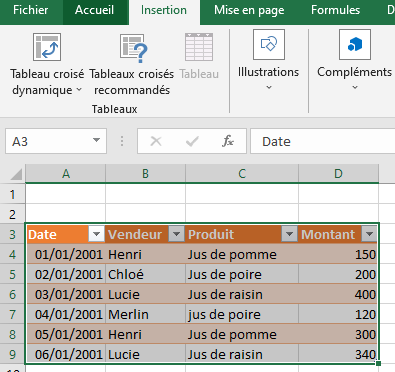 16/03/2023
Les tableurs
77
➗ Les tableaux croisés dynamiques
Comment ça marche ?
👉 Je sélectionne mon tableau

👉 Je clique sur insertion

👉 Puis sur tableau croisé dynamique
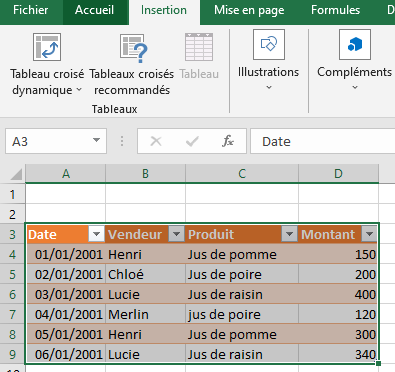 16/03/2023
Les tableurs
78
➗ Les tableaux croisés dynamiques
Comment ça marche ?
👉 Je sélectionne mon tableau

👉 Je clique sur insertion

👉 Puis sur tableau croisé dynamique

👉 Je peux nommer mon tableau
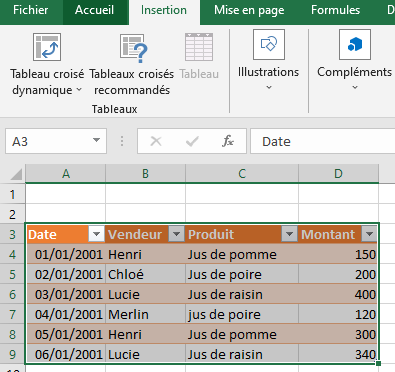 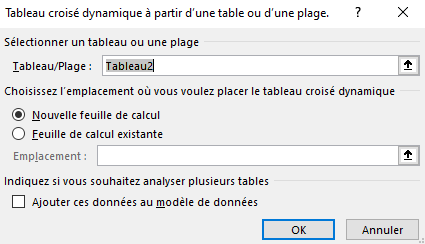 16/03/2023
Les tableurs
79
➗ Les tableaux croisés dynamiques
Comment ça marche ?
👉 Je sélectionne mon tableau

👉 Je clique sur insertion

👉 Puis sur tableau croisé dynamique

👉 Je peux nommer mon tableau

👉 Je choisis son emplacement
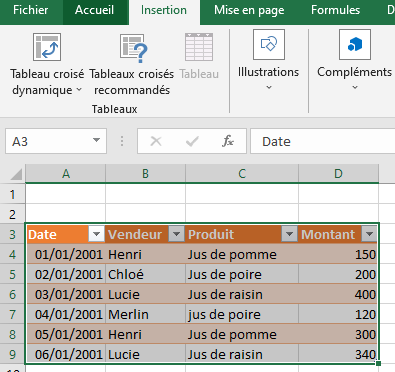 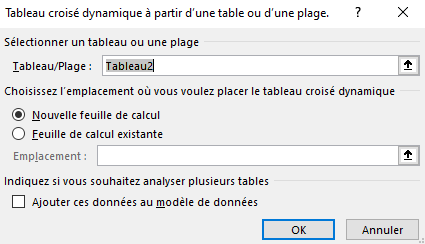 16/03/2023
Les tableurs
80
➗ Les tableaux croisés dynamiques
Comment ça marche ?
👉 Je sélectionne mon tableau

👉 Je clique sur insertion

👉 Puis sur tableau croisé dynamique

👉 Je peux nommer mon tableau

👉 Je choisis son emplacement

👉 Je valide !
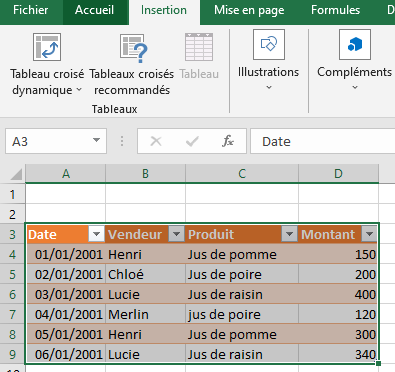 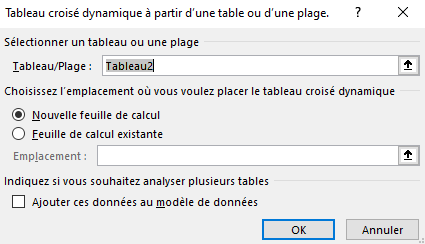 16/03/2023
Les tableurs
81
➗ Les tableaux croisés dynamiques
Comment modifier un tableau croisé dynamique ?
👉 Je clique dans mon TCD
16/03/2023
Les tableurs
82
➗ Les tableaux croisés dynamiques
Comment modifier un tableau croisé dynamique ?
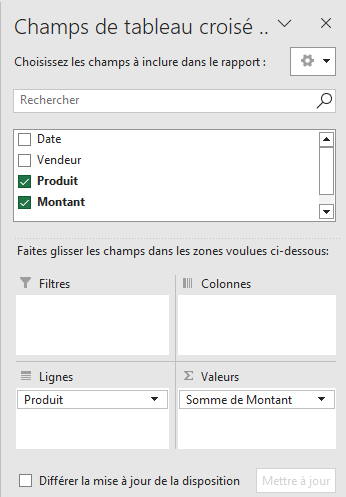 👉 Je clique dans mon TCD

👉 Dans le volet de droite, je sélectionne les valeurs du tableau que je souhaite faire apparaître
16/03/2023
Les tableurs
83
➗ Les tableaux croisés dynamiques
Comment modifier un tableau croisé dynamique ?
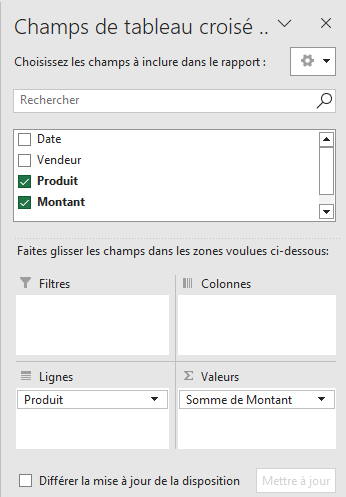 👉 Je clique dans mon TCD

👉 Dans le volet de droite, je sélectionne les valeurs du tableau que je souhaite faire apparaître

👉 Je peux modifier à tout moment les données que je souhaite faire ressortir
16/03/2023
Les tableurs
84
➗ Les tableaux croisés dynamiques
Comment modifier un tableau croisé dynamique ?
👉 Je clique dans mon TCD

👉 Dans le volet de droite, je sélectionne les valeurs du tableau que je souhaite faire apparaître

👉 Je peux modifier à tout moment les données que je souhaite faire ressortir

👉 Je clique sur mettre à jour !
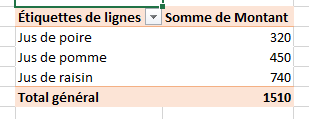 16/03/2023
Les tableurs
85
✔ Manipulons !
Passez à l’onglet suivant sur votre classeur !
16/03/2023
Les tableurs
86
🤓 Pour pratiquer à la maison
https://www.clic-formation.net/tableur.html
👉 Des cours et des exercices pour maîtriser Excel comme personne !

www.pix.fr
Code : HLXUWB173
👉 Pour être testé dans toutes les catégories Excel possibles avec mises en situation !
16/03/2023
Les tableurs
87
💾 Enregistrer & 🖨 Imprimer
16/03/2023
Les tableurs
88
💾 Enregistrer son document
👉 Il faut enregistrer son travail
Excel
Calc
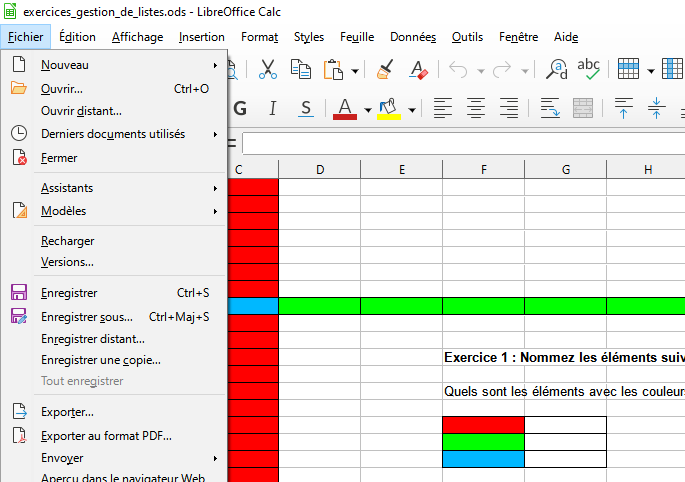 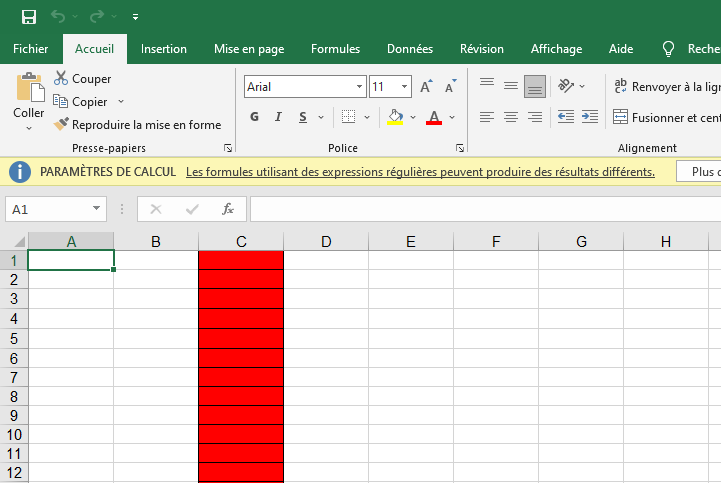 1
1
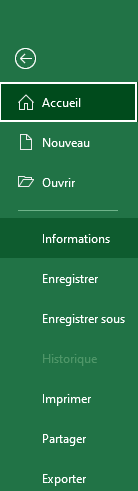 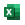 2
2
16/03/2023
Les tableurs
89
💾 Enregistrer son document
🧭 Choisissez où ranger votre document.
Emplacement final du fichier
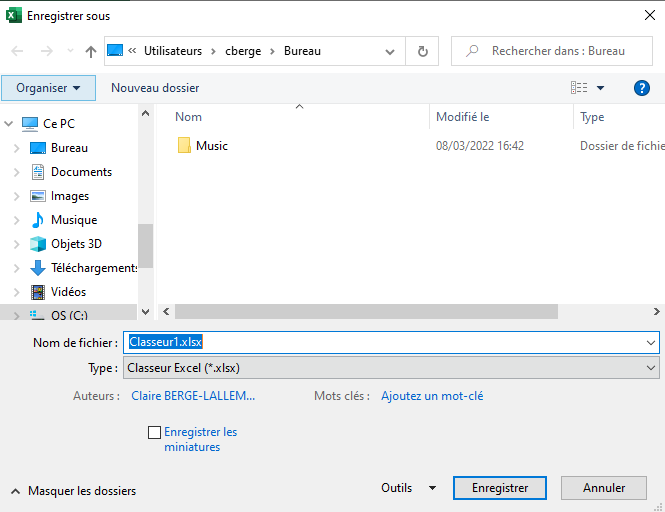 1
Choisissez le nom de votre fichier
2
Cliquez ici pour finaliser l’enregistrement
On peut aussi choisir le type de document en cliquant dessus : .xls, ,xlsx, .ODs, .PDF
4
16/03/2023
Les tableurs
90
3
[Speaker Notes: Odt : doc open office, modifiable
Doc : doc word, modifiable
PDF : non modifiable, permet de figer la mise en forme quand on veut le partager]
🖨 Imprimer son document
Calc
Excel
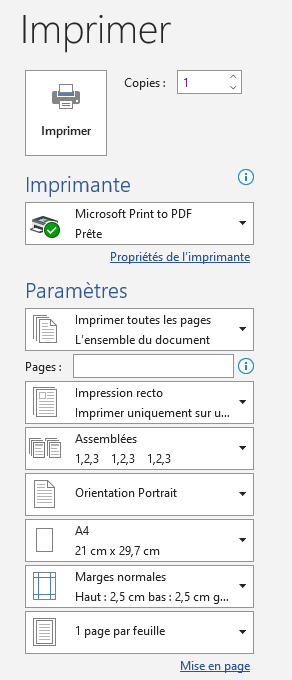 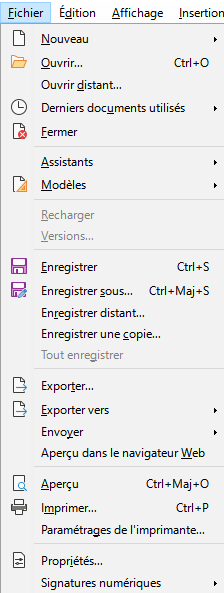 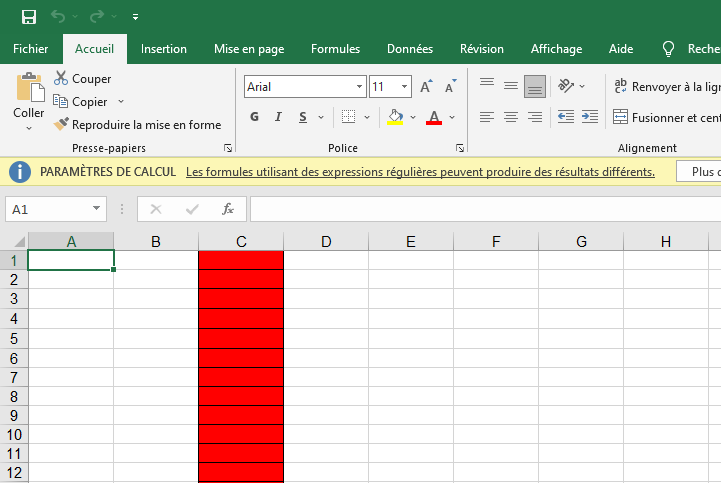 2
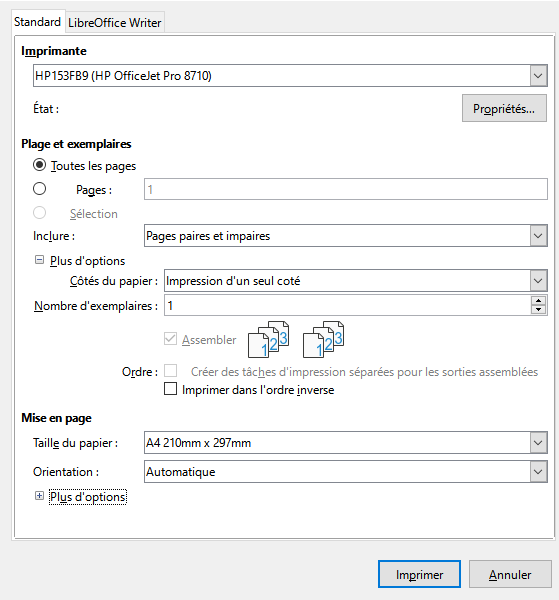 5
1
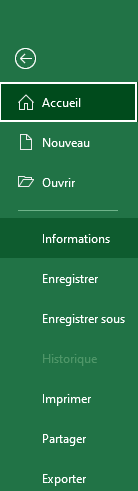 1
1
Sélectionne l’imprimante
2
Nombre de copies
3
2
3
3
Type d’impression
4
4
Sens du papier
4
5
Lance
l’impression
16/03/2023
Les tableurs
91
5
Synthèse
💡 Avez-vous des questions ?
16/03/2023
Les tableurs
92
Synthèse
💡 Faisons le point !!

bit.ly/3slagWM
MERCI
Et à très bientôt !
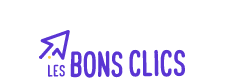 Cet atelier est inspiré de la formation proposée par WeTechCare sur
16/03/2023
Les tableurs
94